Analysis of Hydrokinetic Turbines in Open Channel Flow
Arshiya Hoseyni Chime
Advisor: Professor Phil Malte
UW –NNMREC

04 November 2012
Irrigation Canals
Traditional: Sluice gates for flow control
Opportunity: Hydrokinetic turbines for flow control and power generation
Approximately     1 MW power loss
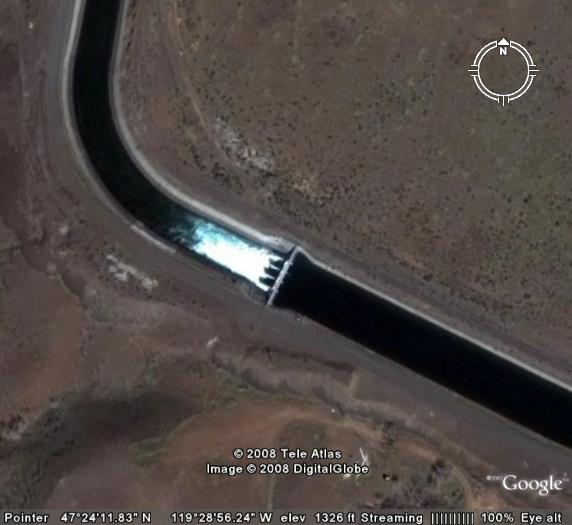 Approach
1-D modeling using conservation of mass, linear momentum and energy equations
3-D CFD modeling	
Volume of Fluid model
Open Channel Flow Boundary Conditions
Turbines
Actuator Disc Model
Virtual Blade Model
Power generation vs flow control
1-D Theory
Turbine
Drawing courtesy of Dr. Polagye
Effect of Channel Constriction on Water Depth
Decrease in channel width to increase blockage ratio and velocity
Subcritical and supercritical solutions
Effect of Channel Constriction on Power Generation
Stream Conditions
Flow rate= 130 m3/s
Upstream energy=5.08 m

3 Turbines, each with 4 m diameter

Froude number=0.18-0.24
CFD-Actuator Disc Model
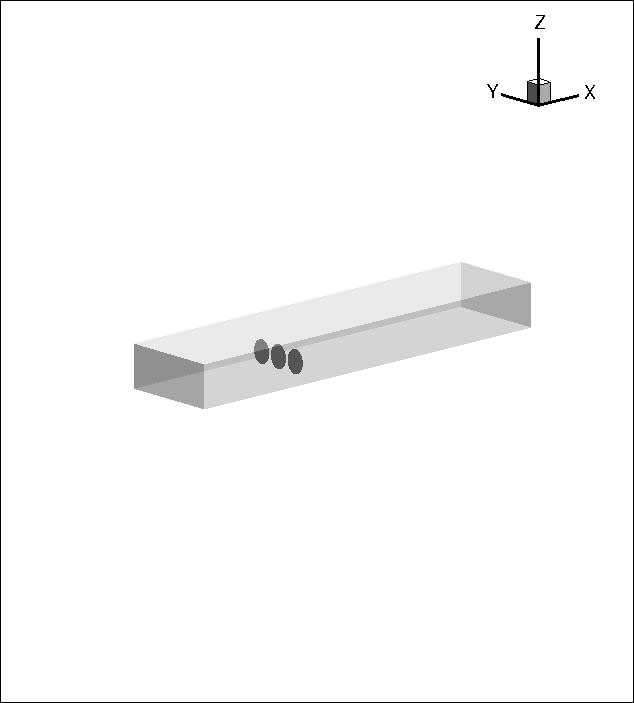 Fluent14.0
Volume of Fluid Model
Coupled Pseudo-Transient Solver
          turbulence model
Porous Media Model to define resistance across the turbine (DP based on 1D theory) 
No slip at walls
Boundary Conditions
Mass flow inlet
Pressure outlet
air
2.5 m
water
50 kg/s
5 m
132,800 kg/s
D=4  m
t= 0.2 m
2.5 m
30 m
60 m
Free Surface Elevation
Both 1D theory and 3D CFD show a 2% drop in water depth for the 21m case, and a 4% drop for the 16 m case.
Velocity and Dynamic Pressure Profiles (16m)
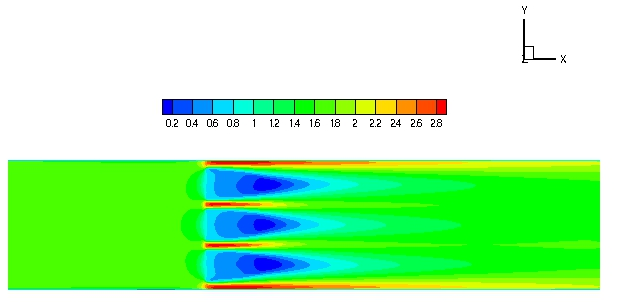 Velocity Magnitude [m/s]
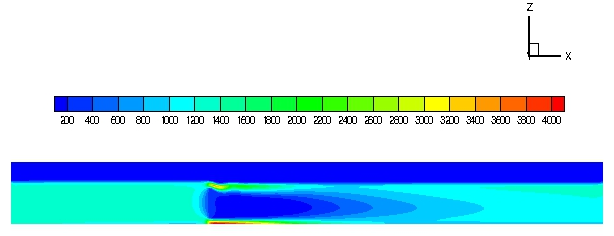 Dynamic Pressure [Pa]
To do …
Supercritical Cases with ADM
Virtual Blade Model in Fluent
Acknowledgement
Professor Malte
Professor Riley
Dr. Novosselov
Ms. Megan Karalus
Northwest National Marine Renewable Energy Center
Department of Energy